EECE.4810/EECE.5730Operating Systems
Instructor:  
Dr. Michael Geiger
Spring 2019

Lecture 16:
Deadlock
Lecture outline
Announcements/reminders
Program 2 due 3/20
3/20 = Wednesday after Spring Break
Start the program early!
Exams to be returned Friday
Today’s lecture
Review: synchronization primitives
Deadlock
3/13/2019
2
Operating Systems: Lecture 16
Review: Comparing monitors/semaphores
Semaphores provide 1 mechanism for both mutual exclusion and ordering, while monitors use separate mechanisms for each
Elegant mechanism
Can be difficult to use
Monitor lock = binary semaphore (init to 1)
lock() = down()
unlock() = up()
Monitor CV = binary semaphore (init to 0)
down() on semaphore initiates wait
up() on semaphore signals 1+ threads to wake up
3/13/2019
3
Operating Systems: Lecture 16
Deadlock
Resources: something a thread needs and will therefore wait for
Locks, disk space, memory, CPU
Deadlock
Cyclical wait for resources, which prevents involved threads from making progress
Threads don’t release resources until they’re done
Example:
	Thread A		Thread B
	x.lock			y.lock
	y.lock			x.lock
	…			…
	y.unlock		x.unlock
	x.unlock		y.unlock
3/13/2019
4
Operating Systems: Lecture 16
Dining-Philosophers Problem
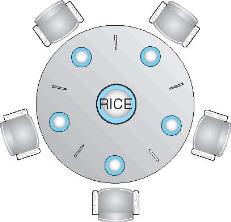 Philosophers spend their lives alternating thinking and eating
Don’t interact with their neighbors, occasionally try to pick up 2 chopsticks (one at a time) to eat from bowl
Need both to eat, then release both when done
In the case of 5 philosophers
Shared data 
Bowl of rice (data set)
Semaphore chopstick [5] initialized to 1 (could be set of locks, too)
3/13/2019
5
Operating Systems: Lecture 16
Dining-Philosophers Problem Algorithm
The structure of Philosopher i:
do { 
    down(chopstick[i] );
	 down(chopStick[ (i + 1) % 5] );
	
	             //  eat

	 up(chopstick[i] );
	 up(chopstick[ (i + 1) % 5] );
	
               //  think

} while (TRUE);
  What is the problem with this algorithm?
3/13/2019
6
Operating Systems: Lecture 16
Generic multithreaded program
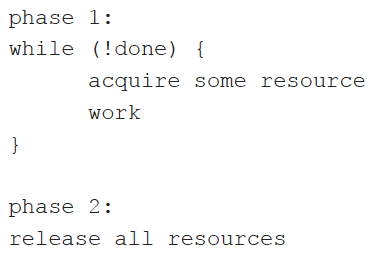 3/13/2019
7
Operating Systems: Lecture 16
Necessary deadlock conditions
Limited resource: not enough to serve all threads simultaneously
Hold and wait: threads hold resources while waiting to acquire other resources
No preemption: thread system can’t force one thread to give up resources
Cyclical chain of requests
How does Dining Philosophers problem meet all of these conditions?
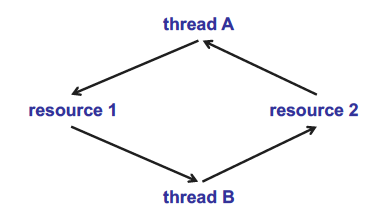 3/13/2019
8
Operating Systems: Lecture 16
Handling deadlock
General strategies
Ignore (not very effective)
Detect and fix
Find cycles in resource graph
Don’t allow requests that would cause cycle to occur
Prevent
3/13/2019
9
Operating Systems: Lecture 16
Deadlock prevention
Eliminate one of four necessary conditions
Increase resources to decrease waiting

Eliminate hold and wait: move resource acquisition to beginning
If can’t (atomically) get all resources, release everything
Phase 1a: acquire all resources
Phase 1b: while (!done) {work}
Phase 2: release all resources
3/13/2019
10
Operating Systems: Lecture 16
Banker’s Algorithm
Similar to reserving all resources at beginning, but with more concurrency
State maximum resource needs in advance (without acquiring)
May block when thread attempts to acquire resource
General structure
Phase 1a: state maximum resource need
Phase 1b: while (!done) {
			acquire some resource (block 
				if not safe)
			work
		 }
Phase 2: release all resources
3/13/2019
11
Operating Systems: Lecture 16
Banker’s Algorithm example
Model bank loaning money
Bank has $6000
Customers establish credit limit (max $ needed)
Customers borrow in stages and return all money when done
Solution 1: Bank promises to give money immediately upon request, up to limit
Ann asks for $2000 limit
Bob asks for $4000 limit
Charlie asks for $6000 limit
Can bank approve all of them?
3/13/2019
12
Operating Systems: Lecture 16
Banker’s Algorithm example (2)
Solution 2: Bank approves all limits, but may block individual requests
Ann requests $2000 limit (bank ok’s)
Bob requests $4000 limit (bank ok’s)
Charlie requests $6000 limit (bank ok’s)

Ann takes out $1000 ($5000 left in bank)
Bob takes out $2000 ($3000 left in bank)
Charlie wants to take out $2000
Can this request be satisfied?
Is there a way for all threads to get maximum resources and therefore finish?
3/13/2019
13
Operating Systems: Lecture 16
Banker’s Algorithm example (3)
Prior example can finish in following order
Charlie takes out $2000 ($1000 left in bank)
Ann takes out $1000, then finishes ($2000 left in bank)
Bob takes out $2000, then finishes ($4000 left in bank)
Charlie takes out $4000, then finishes ($6000 left in bank
3/13/2019
14
Operating Systems: Lecture 16
Banker’s Algorithm example (4)
Another scenario
Ann requests $2000 limit (bank ok’s)
Bob requests $4000 limit (bank ok’s)
Charlie requests $6000 limit (bank ok’s)

Ann takes out $1000 ($5000 left in bank)
Bob takes out $2000 ($3000 left in bank)
Charlie wants to take out $2500
Request won’t be satisfied—no way for all to finish
Algorithm allows system to overcommit resources without deadlock
Sum of max resource needs can be greater than total resources as long as threads can finish
Difficult to anticipate maximum resources
3/13/2019
15
Operating Systems: Lecture 16
Deadlock example
Given function from MT bank software package used to transfer money
Assume global array of locks, 1 lock per account
locks[i] = lock for account # i

void transfer_money(int src_acct, int dest_acct, int amt) {
	locks[src_acct].lock();	 // Lock account sending money
	locks[dest_acct].lock();	 // Lock account receiving money
	<transfer money>
	locks[dest_acct].unlock();
	locks[src_acct].unlock();
}

Describe how this function can deadlock if called in multiple threads
How can we rewrite function to remove deadlock by:
Removing hold and wait?
Removing circular wait?
3/13/2019
16
Operating Systems: Lecture 16
Example solution: deadlock condition
2 threads access same accounts
Account 1: source in one case, dest in other
Account 2: dest in one case, source in other
For example
T1: transfer_money(1, 2, 1000);
T2: transfer_money(2, 1, 500);
Following interleaving deadlocks:
T1: locks[1].lock();	// T1 gets locks[1]
T2: locks[2].lock();	// T2 gets locks[2]
T1: locks[2].lock();	// T1 blocks
T2: locks[1].lock();	// T2 blocks
3/13/2019
17
Operating Systems: Lecture 16
Example solution: remove hold and wait
Force thread to give up all locks if one lock call unsuccessful

Pseudo-code:
while (both locks not acquired) {
	locks[src_acct].lock();				
	if (locks[dest_acct].lock() fails)
		locks[src_acct].unlock();
}
3/13/2019
18
Operating Systems: Lecture 16
Example solution: remove circular wait
Impose ordering on locks so all threads acquire in same order
Possible solution: always acquire lowest-numbered lock first

if (src_acct < dest_acct) {
		locks[src_acct].lock();
		locks[dest_acct].lock();
}
else {
		locks[dest_acct].lock();
		locks[src_acct].lock();
}
3/13/2019
19
Operating Systems: Lecture 16
Final notes
Next time 
Return exams
Reminders:
Program 2 due 3/20
3/20 = Wednesday after Spring Break
Start the program early!
3/13/2019
20
Operating Systems: Lecture 16
Acknowledgements
These slides are adapted from the following sources:
Silberschatz, Galvin, & Gagne, Operating Systems Concepts, 9th edition
Chen & Madhyastha, EECS 482 lecture notes, University of Michigan, Fall 2016
3/13/2019
21
Operating Systems: Lecture 16